War on Terror
UNITED STATES AND ITS WAR ON TERROR
Soviet war: Rise of a Nation
Entire Afghan nation rose in arms
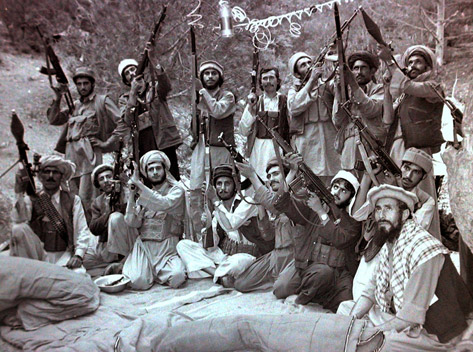 6 millions migrated to Pakistan and Iran, clearing the battle field for war
Ideological Ground
Soviets were alien troops not knowing local language, culture, people, terrain or history
Soviets were not willing to die for their cause
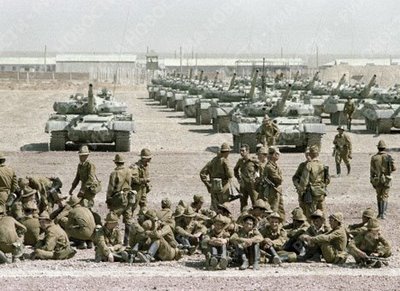 Resistance had high moral ground considered dying a noble cause!
Supported War
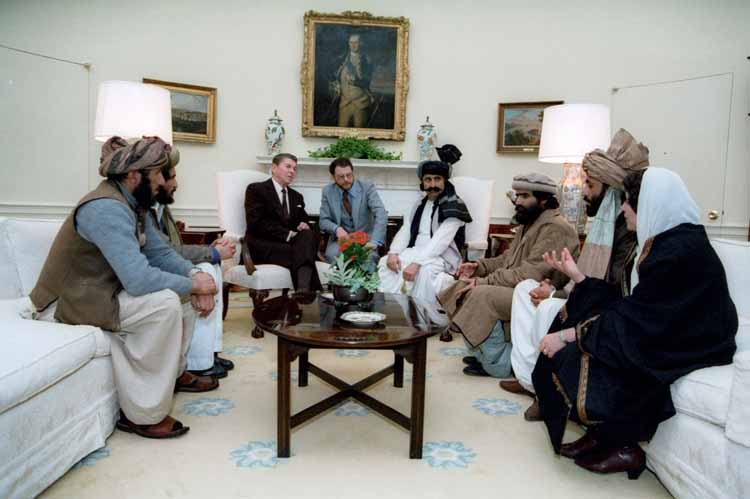 Mujahedeen received international diplomatic and political support 
US, China, Saudi Arabia, Pakistan, UN
Hundreds of Base areas and training camps in Pakistan
Non-stop supply of 
	fresh fighters from 
	refugees & Muslim groups
Local Afghan government acted as collaborators to Soviets but remained unreliable ally.
Logistic Support
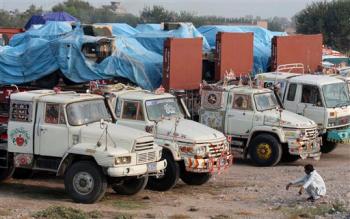 Massive uninterrupted logistical, weapons and ammo supplies into Afghanistan
ISI conducted the entire operation - “Death by a thousand cuts” strategy!
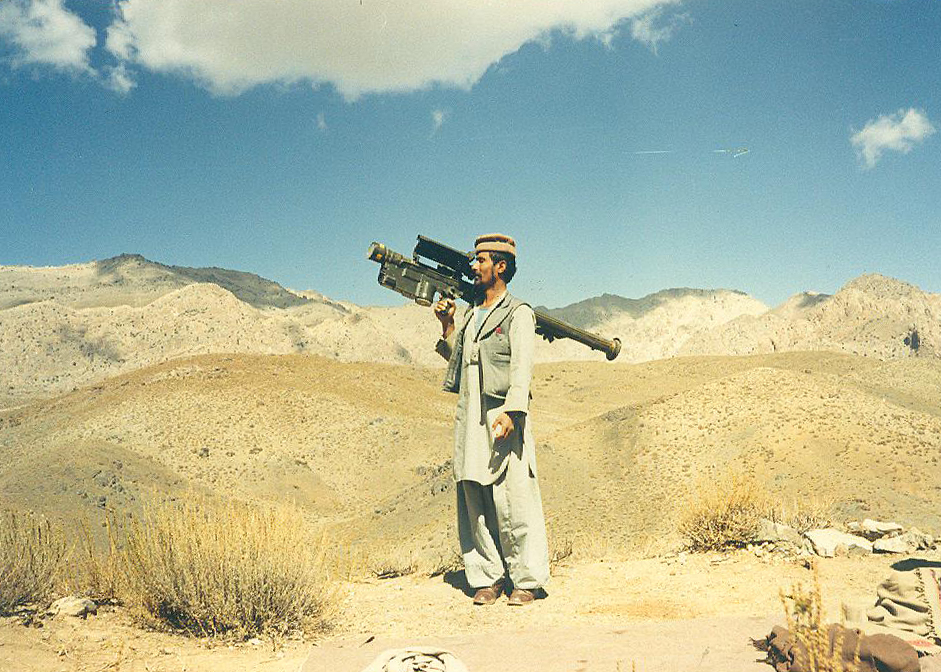 SAM’s and ATGM’s played a decisive role in Soviet defeat in later years – between 1986 to 1988
Breakup of Soviet Empire
Disastrous campaign 
that ended with 
the disintegration of
this former Communist 
super power.
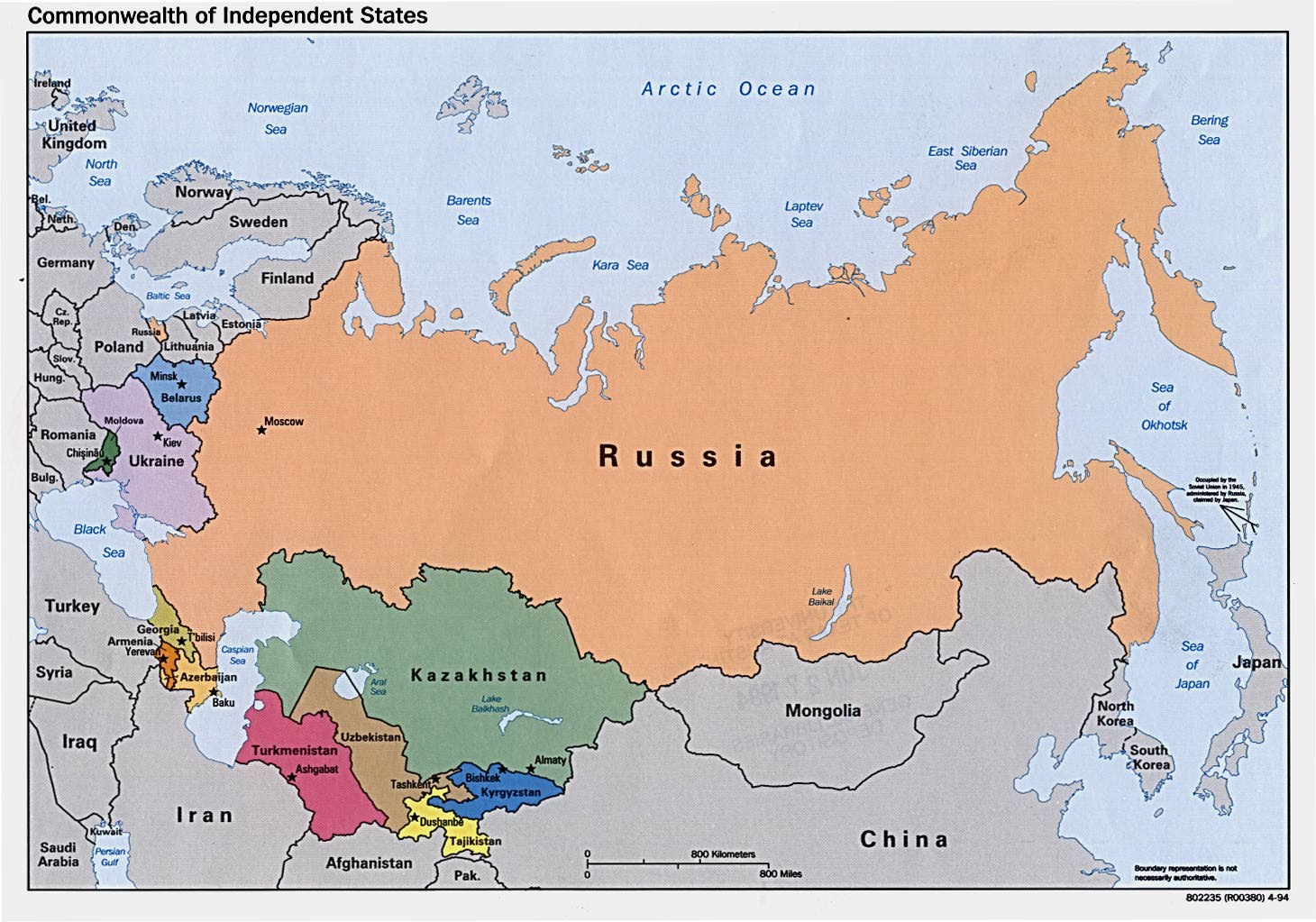 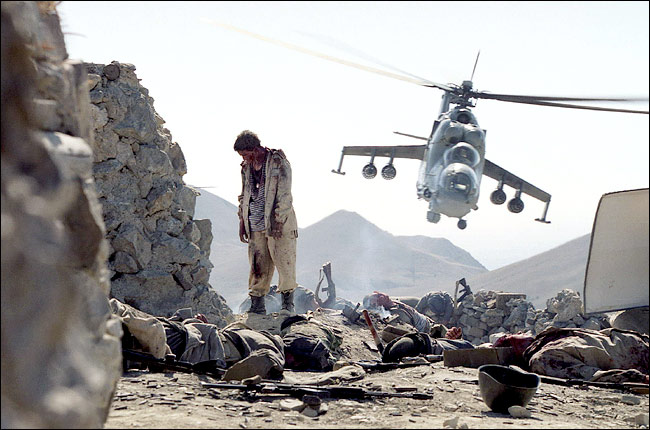 Invasion: A Blunder of Historic Proportions
Soviet Union lost DURING THIS ABORTIVE CAMPAIGN:
14,453+ combat soldiers	  and	  1979  officers
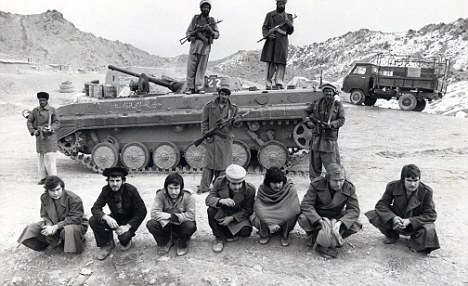 10   YEARS   OF   DEFEAT
USSR LOST : 
.
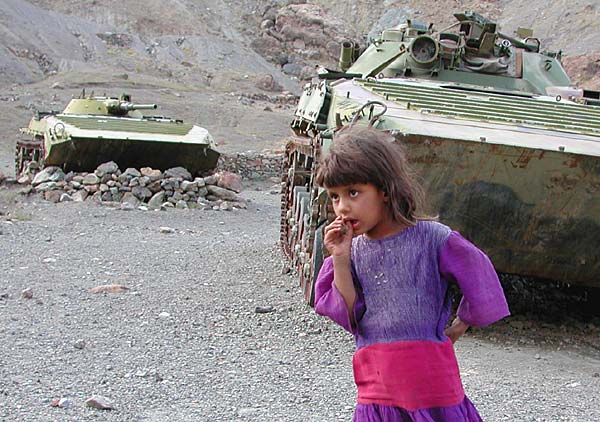 11,369 cargo and fuel Tanker Trucks and 147 Tanks.
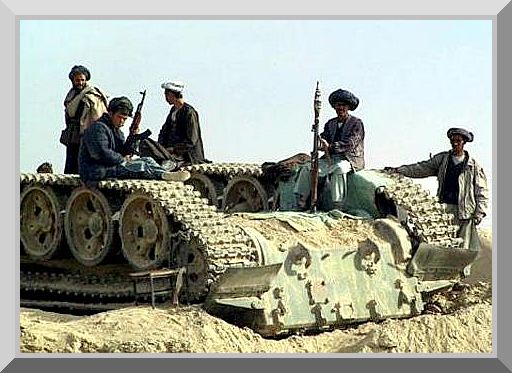 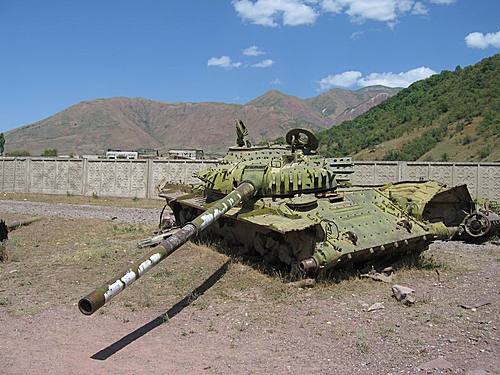 10   YEARS   OF   DEFEAT
USSR LOST : 
.
1315 APCs
433 Artillery Guns
333 helicopters
114 Aircrafts
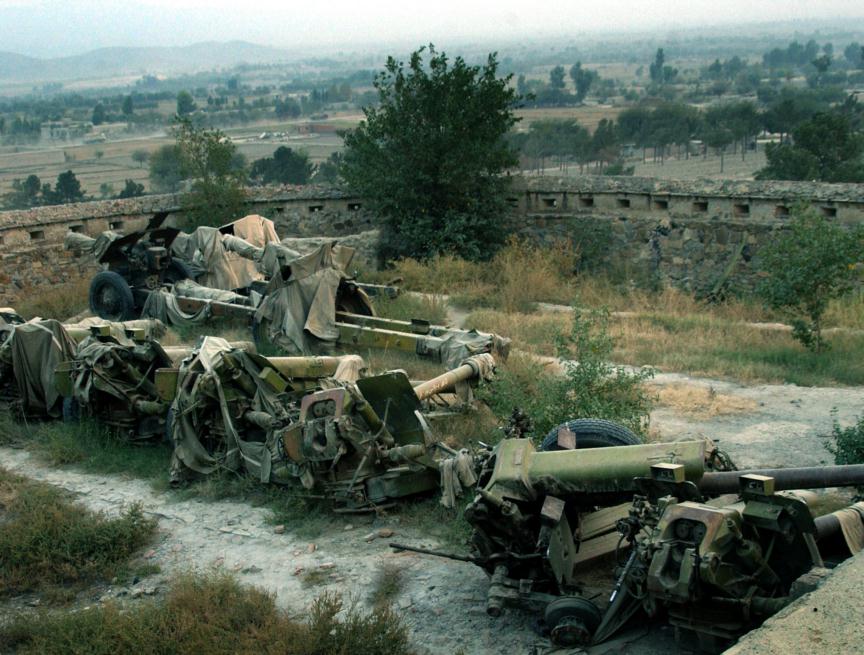 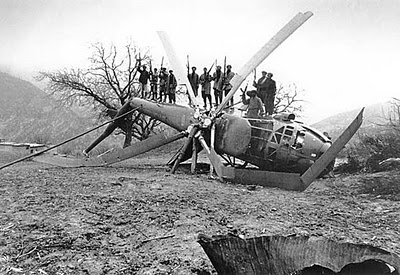 US / NATO : Afghan War
The resistance is from Pashtun population only 
                  Taliban, Hekmatyar, Haqqani. 

mass migration of population
international support and recognition 
     of anti-coalition resistance militia (ACM)!
training camps and base areas for 
     resistance in Pakistan
weapons, ammunition or logistical 
     supply line from Pakistan
regular supply of fresh fighters from Pakistan 
as resistance is mostly based inside Afghanistan
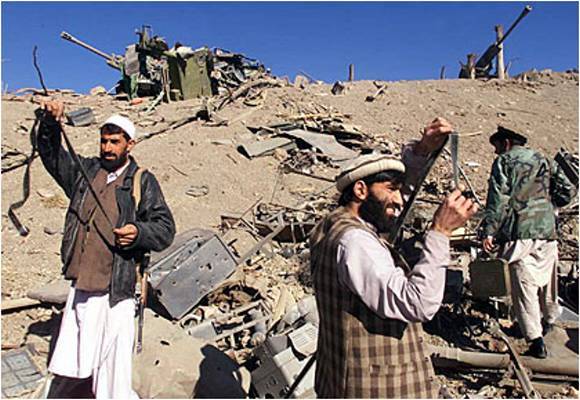 US / NATO : Afghan War
US/NATO : 
remains foreign forces, alien to local 
	culture, language and terrain 
also relying on local collaborators  who 
	remain unreliable and weak
forces on weak moral ground, not willing to die for the cause
ACM remain on high moral ground, fighting to liberate their lands, willing to take risk and die!
ISI not supporting or organizing the resistance
Resistance does not have SAM’s or ATGM’s !
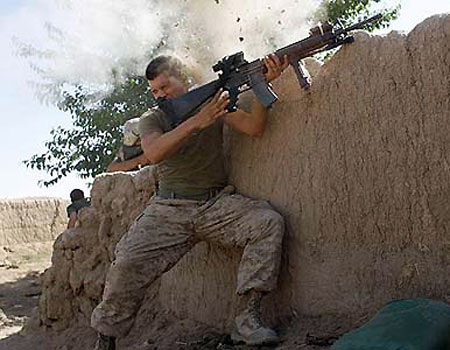 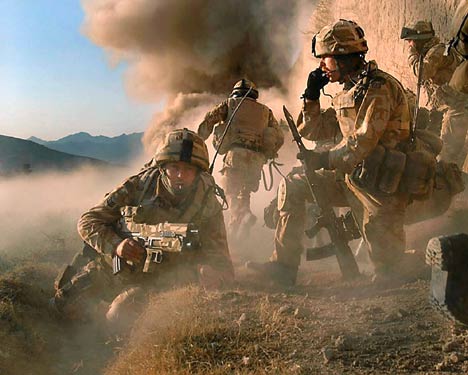 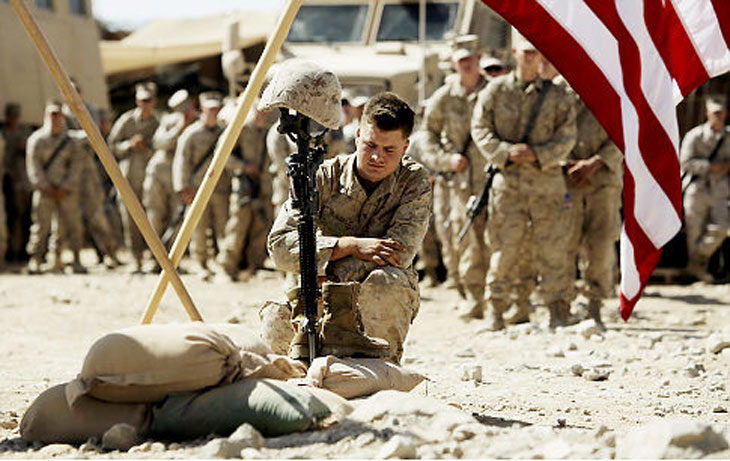 US / NATO : Afghan War
No clear strategy within 
occupation forces
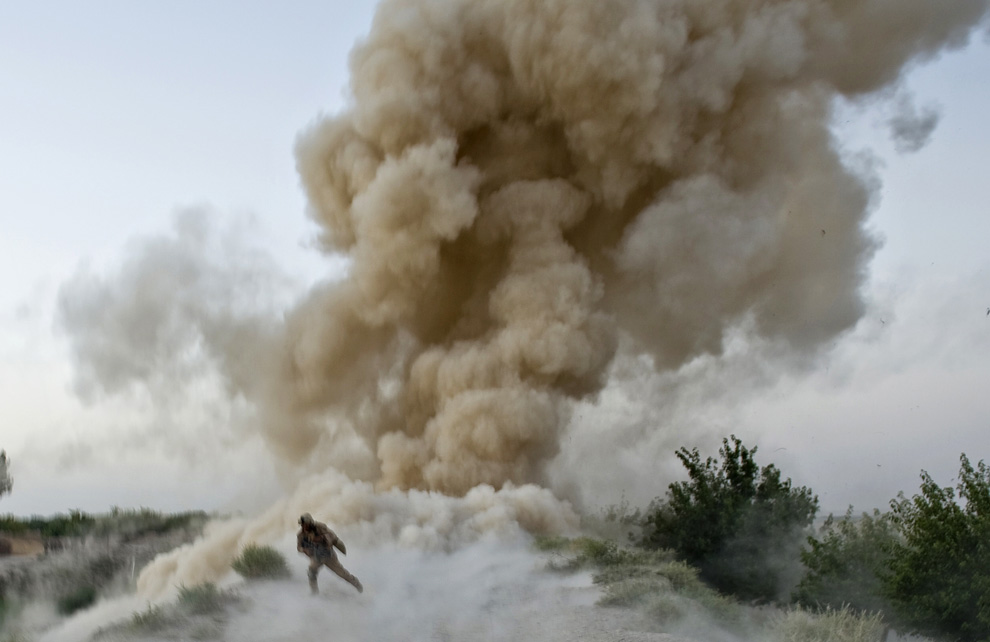 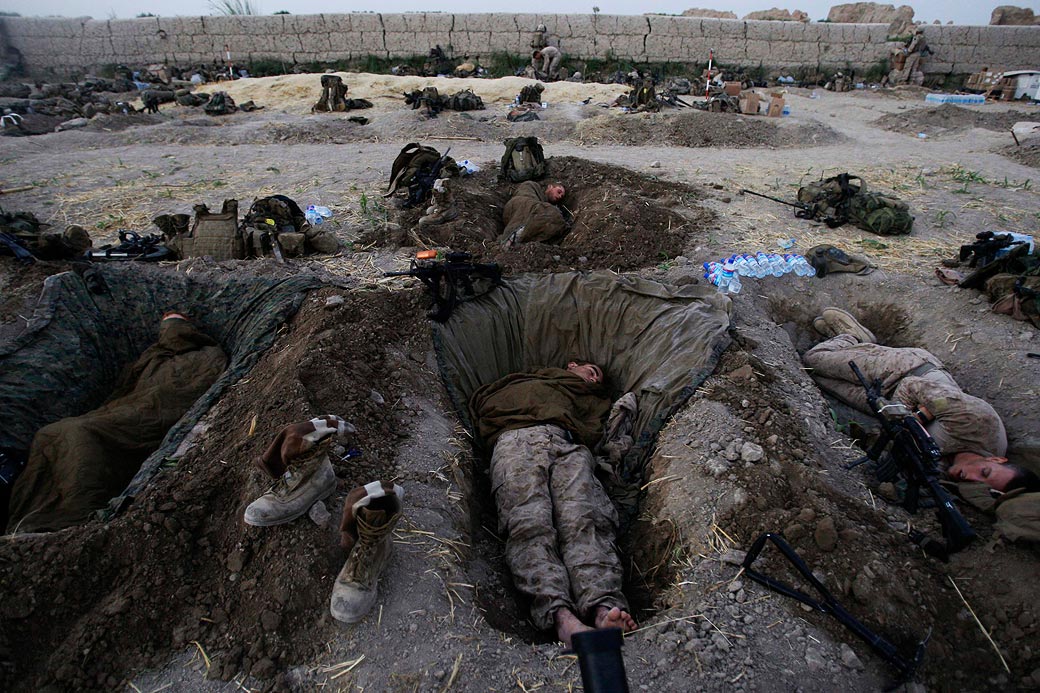 Still, resistance is going on for 10 years and still going strong! 
Cost of war in men and material rising exponentially for the occupation!
T T P: Hallmarks
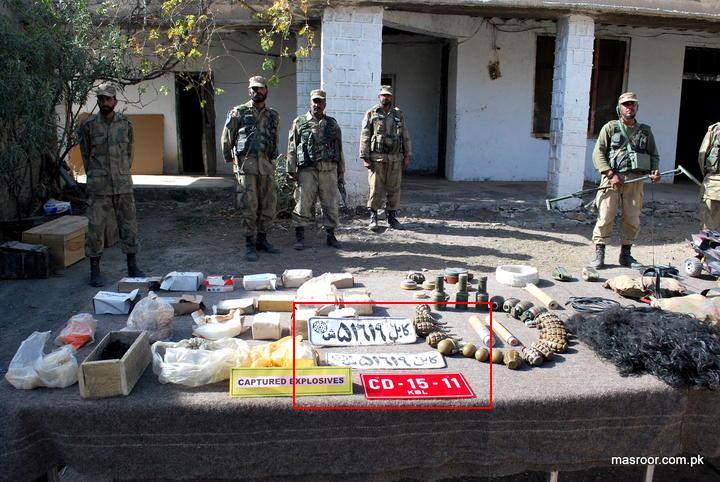 Ideologically different from ACM in Afghanistan
Does not fight US/NATO but wages war against state of Pakistan!
Fully armed, equipped, financially strong insurgency with base areas in Afghanistan
Supply route of weapons, explosives, communication equipment and fighters remain open from Afghanistan
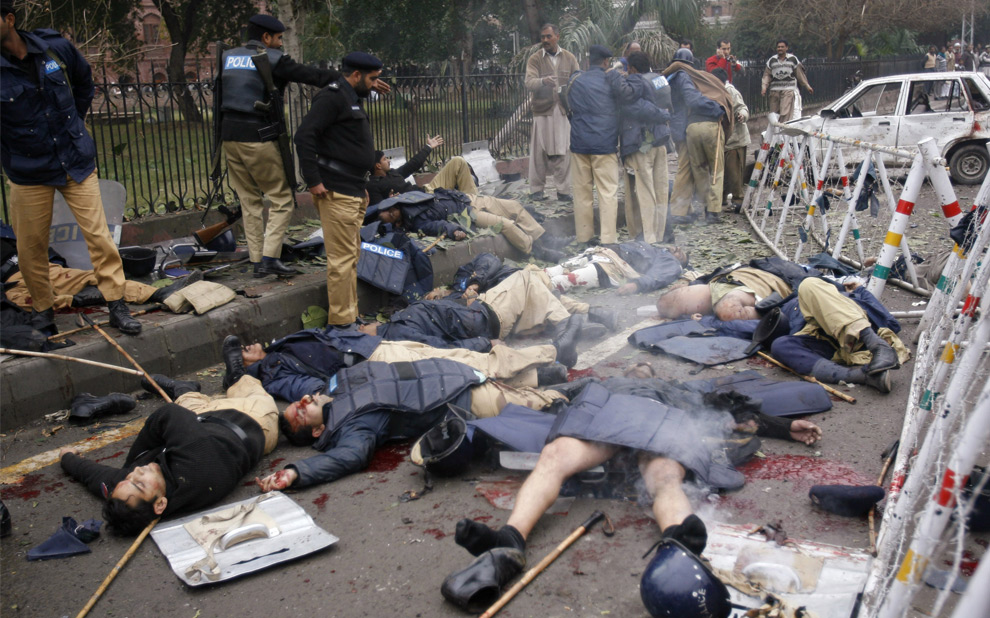 T T P :  Hallmarks
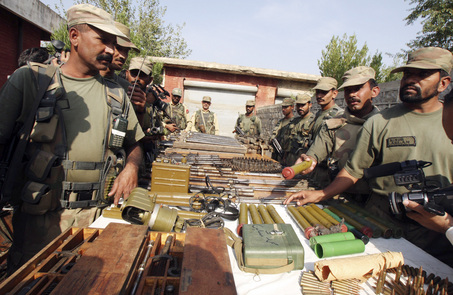 Fighting style, weapons, strategy, terrain and 
	fighters are similar within Afghan ACM and TTP
The sponsors and backers of TTP are based in Afghanistan – Indian RAW or US CIA?
Most ruthless in the world – deploying  
   	suicide bombers as strategic weapon
Thousands of suicide bombings, IED’s and 
   	attacks against forces, civilians and law enforcement agencies in last 4 years alone
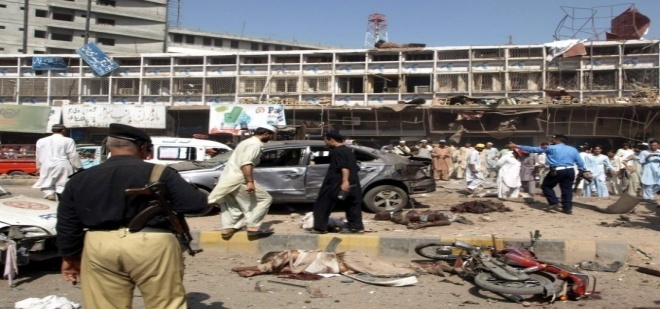 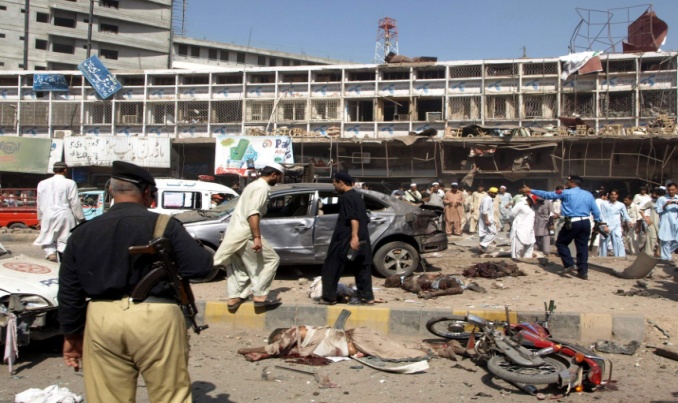 Over 40,000 civilians killed in last 4 years  -  
  10,000 soldiers and officers killed or wounded
 High intensity asymmetric war in urban environment  
  continues against TTP in FATA and mainland
T T P : Pak Army Operations
Area as big as England – hilly, mountainous and valleys, inaccessible, ideal for guerilla warfare against regular army

Enemy was well dug in mountains, well equipped and had local knowledge. Almost 25,000 fully armed fighters with the enemy and had taken over the entire valley, passes, cities and strategic hilltops

                                         Local population almost 3 million, supportive of army and anti-TTP
The entire population migrated out of the valley, clearing the battle field allowing the army to operate freely!










Army is local to the country, understands language, culture, terrain, people and 

tactics of the fighters
Army liberating its own home ground against an unpopular terrorist group and was willing to fight and die for the cause. Moral was high, officers and men volunteered for dangerous operations.
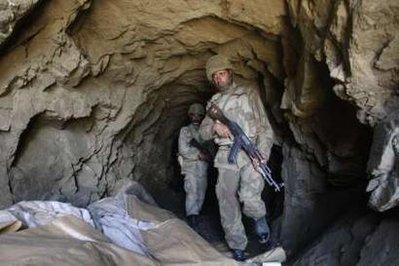 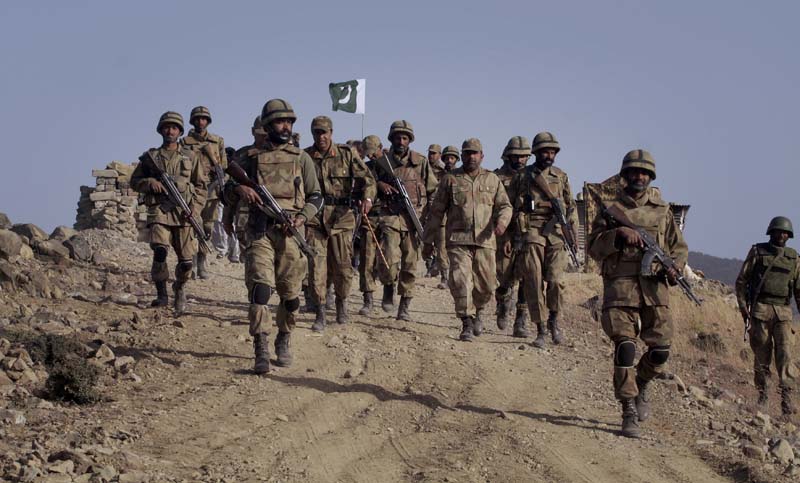 T T P : Pak Army Operation
Enemy and objective was clearly defined. No strategic or tactical confusions!
 Army willing to deploy daring unconventional tactics – largest heliborne landing in Asia ever of 4000 Special forces deep into the mountains, behind enemy lines surprised the insurgency. The General officer led the landing himself in terrorist infested mountains!







 The area was cleared in less than two months in a classic counter insurgency 
   operation which is now stuff of the legends and movies are being made on it!
 The entire population of 3 million moved back into the valley immediately after 
   the operation and now Swat is cleared and being rebuilt rapidly
 The most successful counter insurgency operation ever in the world
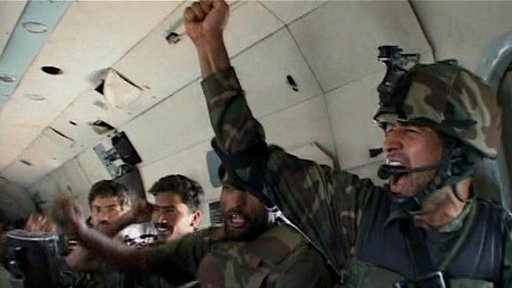 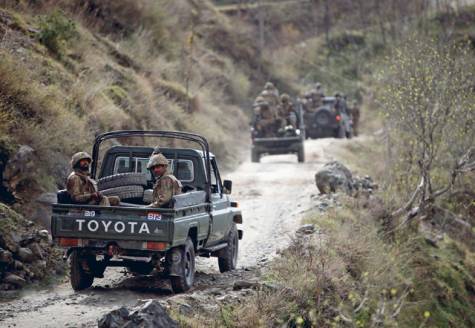 US / NATO: Occupation forces
Occupation force – hated by insurgency 
  and common man alike. Latest riots in
  Mazaar Shareef against UN are ample 
  example

 Relying on unreliable Afghans who have   
  no roots in population

 Occupation forces alien to local 
  language, culture, tribes and terrain 
  fighting a war without objectives, goals   
  and no high moral ground. Morale is 
  lowest
 Not willing to die. Emphasis is on survival and use of technology, causing more collateral damage making them more unpopular!

 Barking up the wrong tree 
– wrong threat analysis  
– blaming Pakistan for their failures instead of addressing the issues inside Afghanistan – North Waziristan has nothing to do with wars in Kandahar or Helmand, the fiercest battlefields
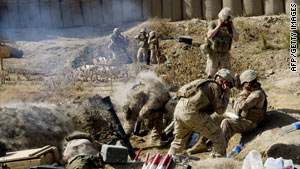 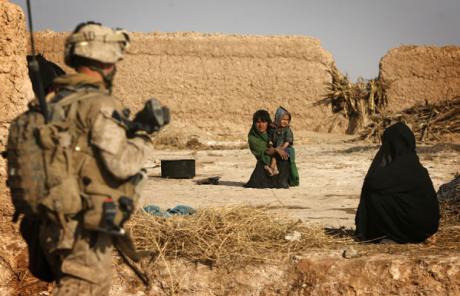 US / NATO: Burning Logistics
War  Cost crippling the economy at home

NATO supplies remain vulnerable in Pakistan – the weakest and most vulnerable link in the logistical support

Taliban remain flushed with money as NATO and drug lords pays them for safe transit of convoys and drug 
	consignments. Weapons and 
	ammo come from robbing NATO 
	supplies, Afghan army pilferage, 
	and open black market in tribal 
	areas and central Asia and Iran
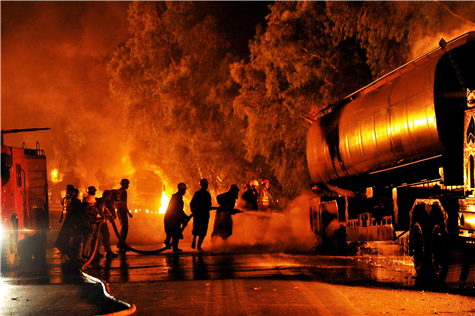 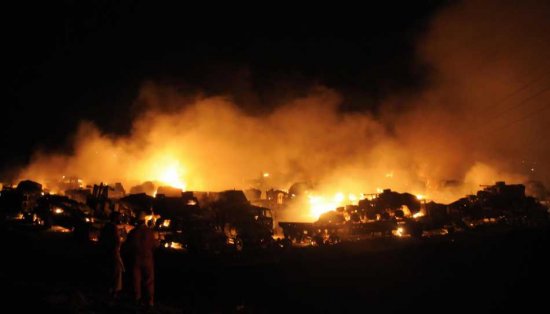 US / NATO Fate  :  Defeat
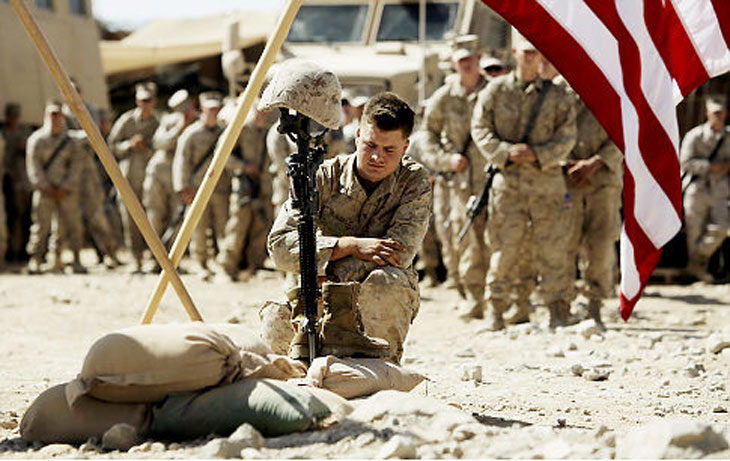 All signs are that the fate of the present occupation forces would be identical to Soviets

Soviet Union saw the defeat too late, signed the Geneva accord and tried to find an exit but the staggering cost of the war destroyed the Soviet empire

Present occupation forces are still not negotiating an exit, still feel they can win the war and have still not learnt from the 10 years of this present conflict
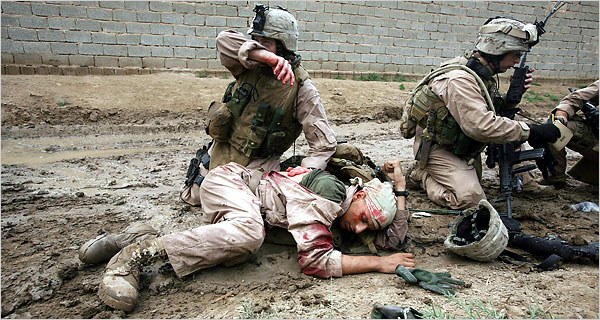 US / NATO Fate  :  Defeat
Pashtun resistance remains decentralized and dispersed in various separate groups in regions from Kunar in north East to Helmend in south East, with pockets all over the country – making it almost impossible to strike at the centre of gravity or to decapitate the resistance.







Pakistan or the Pakistani tribals are still not supporting the Pashtun resistance nor providing any base areas or supplies but things can change in future if Pashtuns are persecuted in Afghanistan or TTP insurgency continue to get support from Afghanistan. Relations between ISI and CIA are most tense and almost at rock bottom these days.
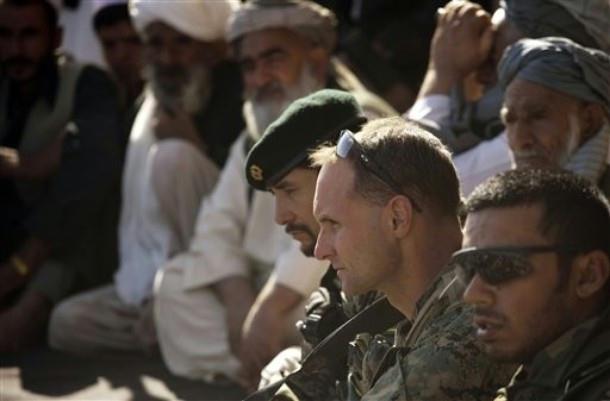 US / NATO Fate  :  Defeat
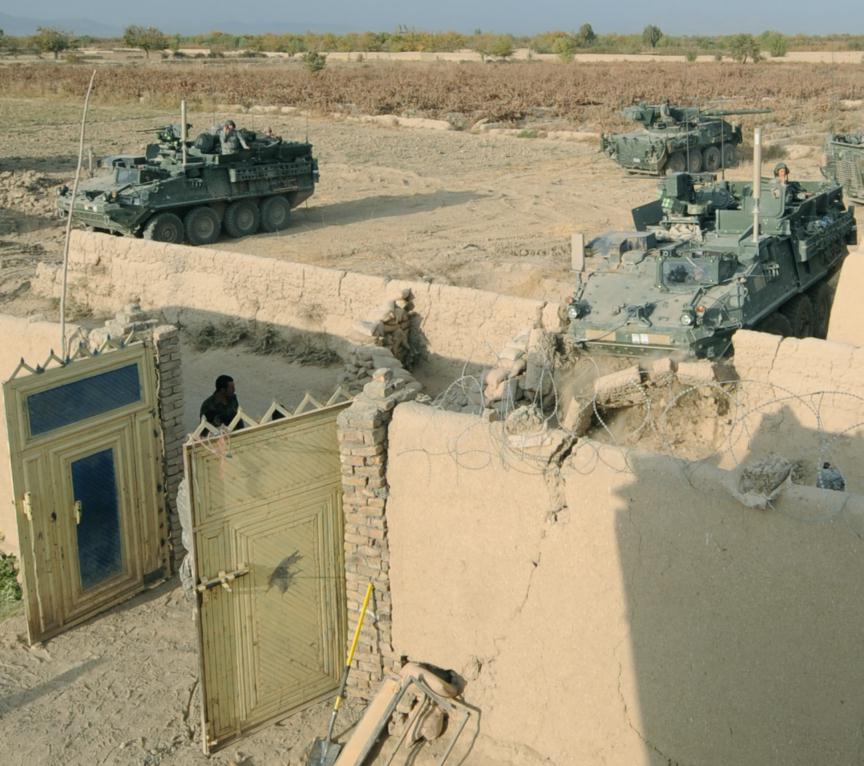 In desperation, force is being used more indiscriminately causing more and more civilian casualties – creating more hatred even within non-Pashtun groups. All the signs are that Tajik and Uzbek groups would also join the resistance in Northern regions

Resistance is trying to get SAM’s. Russian black market or Iran or even China could provide. That would be a game changer!

Occupation forces should work on a serious exit plan and start to talk with the Pashtun resistance

The Karzai regime has no future
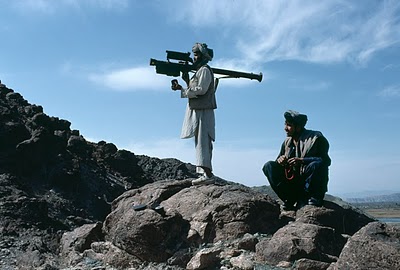